Урок математики 5 класс
Тема. Сложение и вычитание десятичных дробей
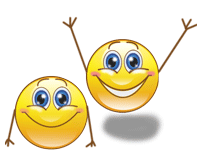 Здравствуйте!
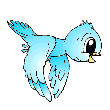 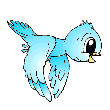 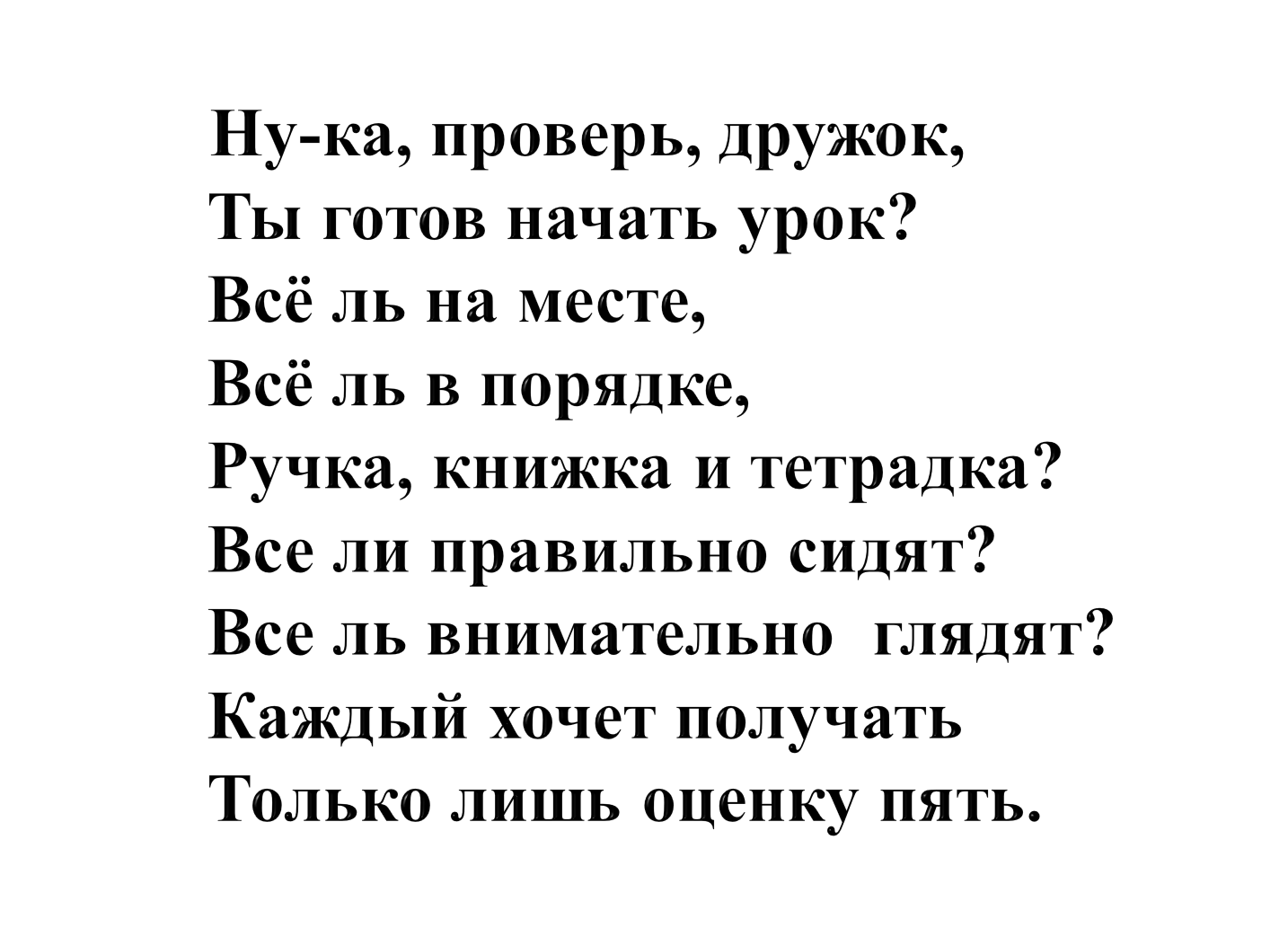 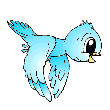 : 5
• 2
• 3
• 2
• 3
• 5
3
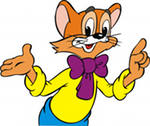 Восстановите цепочку вычислений
108
540
270
90
45
15
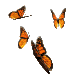 Заполни пропуски.
8м3дм =        м   6м8см =        м

2т2ц =         т        54ц =      т
8,3
6,08
2,2
5,4
Представить в виде обыкновенной дроби
2,13

4,0015

0,00006
Представить в виде десятичной дроби
название чисел?
сравнить дроби
7,52                     6,34
0,052                   3,0256
4,05                     4,5
16,25                   16,25
>           
<           
<          
=
Десятичные  дроби.
ДЛЯ  ЧЕГО 
НУЖНЫ
ИСТОРИЯ  
ВОЗНИКНОВЕНИЯ
КАК  
ЧИТАЮТСЯ
Десятичные 
     дроби
КАК 
ЗАПИСЫВАЮТСЯ
КАК
СРАВНИВАТЬ
ДЕЙСТВИЯ 
С ДЕСЯТИЧНЫМИ  
ДРОБЯМИ
21.08.2019
Классная работа.
Сложение и вычитание десятичных дробей.
вычислить
1,3  +   42,52 = ?
42,52 – 1,03 = ?
вычислить
+
-
Алгоритм сложения (вычитания) десятичных дробей
АЛГОРИТМ
Десятичные дроби вычти, сложи,
Цифру под цифрой строго пиши,
И запятые все сохраняй,
В ряд их пиши, не забывай!
работа по учебнику
Стр. 223
№ 863 (1, 2 столбик)
№ 866 (1, 2 столбик)
№ 868
Работа в парах в тетради.
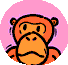 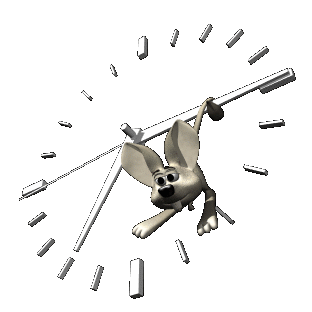 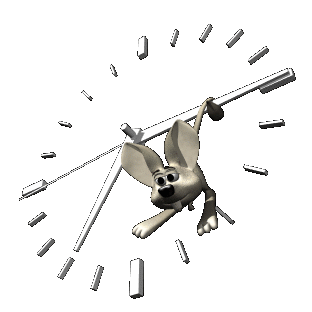 <
<
=
=
ПРОВЕРКА  ТЕСТА
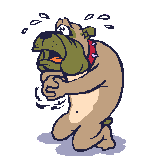 Найдите ошибку в вычислениях:
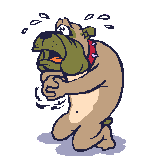 Найдите ошибку в вычислениях:
Работа в группах.
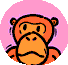 Выполнить сложение и вычитание
0,386
0,61
8,3
19,63
27,991
83,562
Д        Р        У       Ж       Б        А
домашнее задание
П. 32
№ 1230 
Вычислить рост вашей семьи в метрах
№ 1241 (б)
итоги урока
что нового узнали?
 рассказать как выполнить сложение или вычитание десятичных дробей
 можешь ли ты себя похвалить? За что?
Урок
1.Позновательный
2. Интересный
3.Скучный
Я на уроке
1.Работал
2. Отдыхал
3. Помогал другим
Итог
1.Понял материал
2.Узнал больше чем знал
3. Не понял.
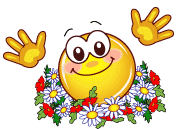 РЕФЛЕКСИЯ.
Урок понравился
Остались вопросы
Урок не понравился